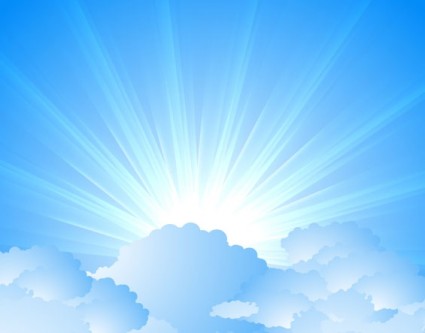 OMICS Journals are welcoming Submissions
OMICS International welcomes submissions that are original and technically so as to serve both the developing world and developed countries in the best possible way.
OMICS Journals  are poised in excellence by publishing high quality research. OMICS International  follows an Editorial Manager® System peer review process and boasts of a strong and active editorial board.
Editors and reviewers are experts in their field and provide anonymous, unbiased and detailed reviews of all submissions.
The journal gives the options of multiple language translations for all the articles and all archived articles are available in HTML, XML, PDF and audio formats. Also, all the published articles are archived in repositories and indexing services like DOAJ, CAS, Google Scholar, Scientific Commons, Index Copernicus, EBSCO, HINARI and GALE.
For more details please visit our website: http://omicsonline.org/Submitmanuscript.php
Journal of Sports Medicine and Doping Studies
Alfonso JimenezProfessorSchool of ScienceUniversity of GreenwichUK
Editorial Board Member
Biography
Professor Alfonso Jimenez, PhD, CSCS, *D; NSCA-CPT, *D, is Head of the Centre for Sports Sciences & Human Performance, at the School of Science, University of Greenwich (UK). He holds a Ph.D. in Physiology (2003), a Bachelor in Exercise Sciences (1993), and different professional accreditations and certifications as CSCS and NSCA-CPT (both Recertified with Distinction). In 2007 he completed a postdoctoral training at Arizona State University (Exercise & Wellness Department) as International Scholar, Researcher & Lecturer. In April 2009 he was elected as Chairman of the Standards Council at the European Health & Fitness Association (www.ehfa.eu), a not-for-profit association based at Brussels that currently represents approx 10.000 health clubs and leisure centers and 18 national associations spread across 22 European countries.
Research Interest
Physical Activity & Health, Clinical Exercise in Special Populations
For Upcoming Conferences
http://www.conferenceseries.com/
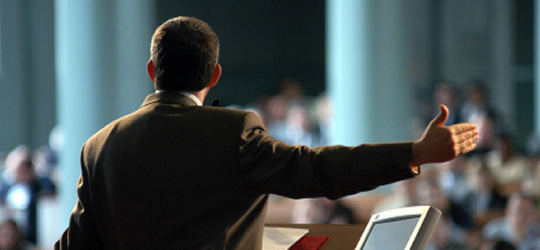 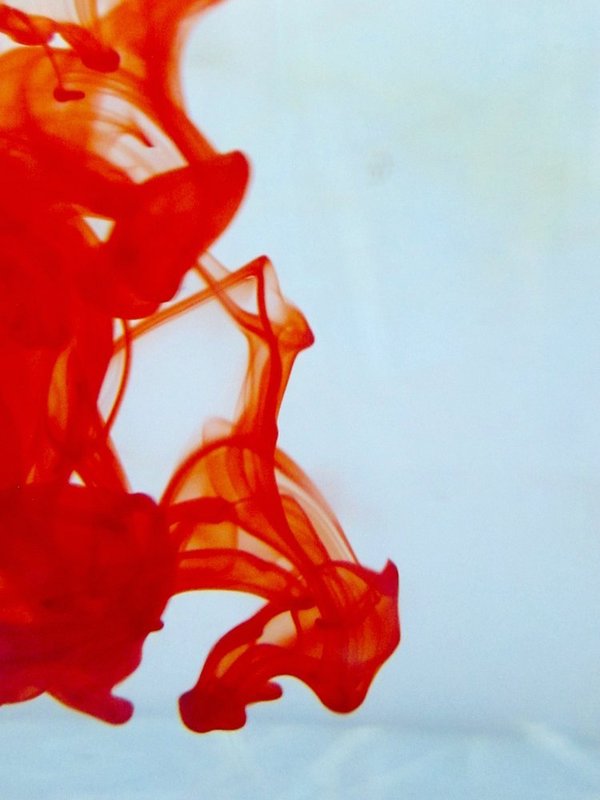 OMICS International Open Access Membership
OMICS International Open Access Membership enables academic and research institutions, funders and corporations to actively encourage open access in scholarly communication and the dissemination of research published by their authors.
For more details and benefits, click on the link below:
http://omicsonline.org/membership.php
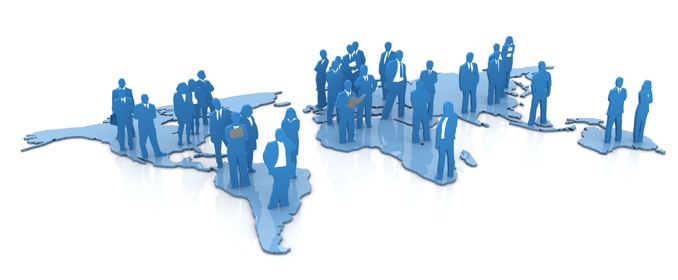